Основні етапи розвитку української державності
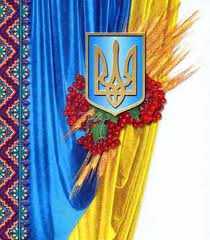 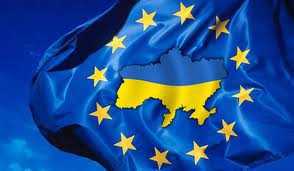 Київська Русь
Початок формування української державності. Київська Русь (IX-XII ст.)
Створення держави потребувало правового регулювання суспільних відносин.Феодальне право Русі виникло на основі звичайного права.Перше юридичне зведення в русько-візантійських договорах 911 і 944 рр.- “Устав і закон руський”.
    У роки князювання Володимира Великого з'явився новий закон,так званий “Устав земляний”. Правові устави IX-X ст. увійшли до “ Руської правди ”найдавнішу частину якої склала “ Правда Ярослава ”,видана ним у Новгороді в 1016р. 
    Подальший розвиток давньоруського законодавства пов'язаний з  діяльністью синів Ярослава Мудрого . У 1072р. Ізяслав,Святослав,Всеволод затвердили у Вишгороді  “ Правда Ярославичів ” .
   Нову кодифікацію правових норм здійснив Володимир Мономах. “Утав” Мономаха було затверджено на раді в селі Берестове в 1113р
Володимир Великий
Володимир Мономах
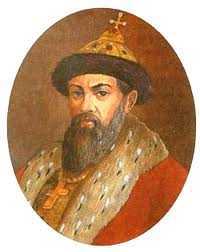 Ярослав Мудрий
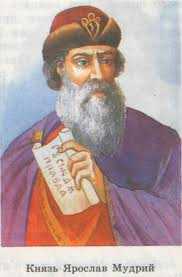 Ізяслав Ярославич
Всеволод I Ярославич
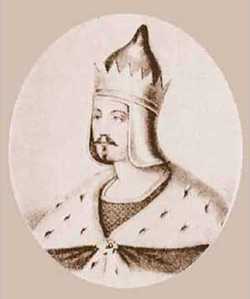 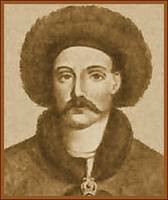 Святослав Ярославич
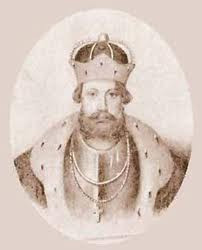 У XIV-XVI ст. українські землі  перебували у складі Великого князівства Литовського.
Важливими правовими пам”ятками цього періоду були Литовські статути 1529 та 1566 рр. Ці документи включали в себе елементи звичайного права і положення  “ Руської правди ”. Третій Литовський статут 1588 р. було прийнято вже після створення  Речі Посполитої . Він став класичним кодексом феодального права.
Герб Речі Посполитої
Прапор Речі Посполитої
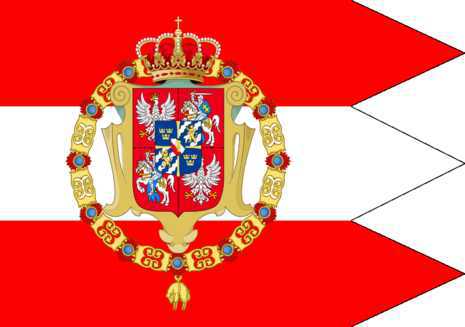 Українські землі у складі Речі Посполитої (1569-1648).
У 1641 р. Литовський статут 1588 р. було надруковано  в місті Вільно . Тоді вперше було створено єдиний для Речі Посполитої кодекс
     – “ Посполите право ”.
   Велике значення для українських міст мало магдебурзьке право . Воно звільняло міста від правління й суду феодалів та надавало місцеве самоврядування.
   За часів Богдана Хмельницького під час визвольної війни було підписано Зборівський (1649) та Білоцерківський (1651) договори, що підтвердили існування Гетьманщини.
Богдан Хмельницький
Гетьманщина (1654-1764)
Найбільш відома пам'ятка української правової думки ХVII  ст . – це Березневі статті 1654р. Цей документ надавав Гетьманщини самостійності у діяльності адміністрації  й судочинства,у відносинах з іншими державами.
   Важливим документом цієї епохи є Конституція    П.Орлика – “ Пакти й Конституції законів і вольностей Війська Запорізького ”, що був прийнятий в 1710 р.
Пилип Орлик
Україна у складі двох імперій (кінець ХVIII –початок ХХ ст.)
Оскільки в цей період українські землі не мали своєї державності,то важко назвати правові документи,що сприяли державотворенню.Але деякі винятки існують . Наприклад,таємні організації декабристів (“ Правила ”, “ Конституція ”, “ Руська правда ”), а пізніше Кирило –  Мефодіївське товариство ”(“ Статути Слов'янського товариства Св. Кирила та Мефодія ” , “ Книга буття українського народу ”) намагалися створити подібні проекти.
Україна в 1917 – 1920 рр.
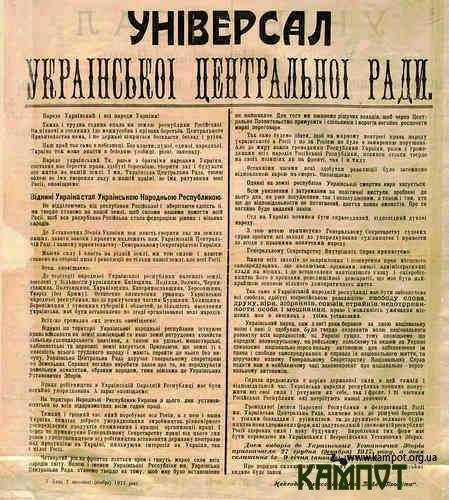 Серед документів Центральної Ради заслуговують на увагу 4 Універсали,що стали віхами на шляху розбудови української державності.IV Універсалом  9 січня 1918 р. проголошено незалежність УНР.
Радянська Україна
За цей час було прийнято  чотири Конституції – Конституція Радянської України 1919 р..конституція УСРР1929 р. Конституція УРСР 1937,1978рр.
   У 1991р. Україна проголошена незалежною державою.
Українська незалежність в наш час
Здобувши незалежність, народ України 
розпочав активну діяльність по створенню своєї демократичної  держави.
Конституція України
Герб України
Прапор України
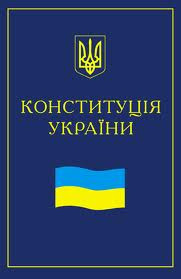 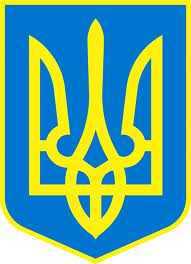 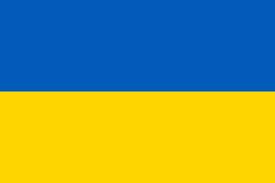 Президент УкраїниЯнукович Віктор Федорович
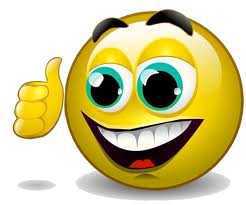 Дякую за увагу